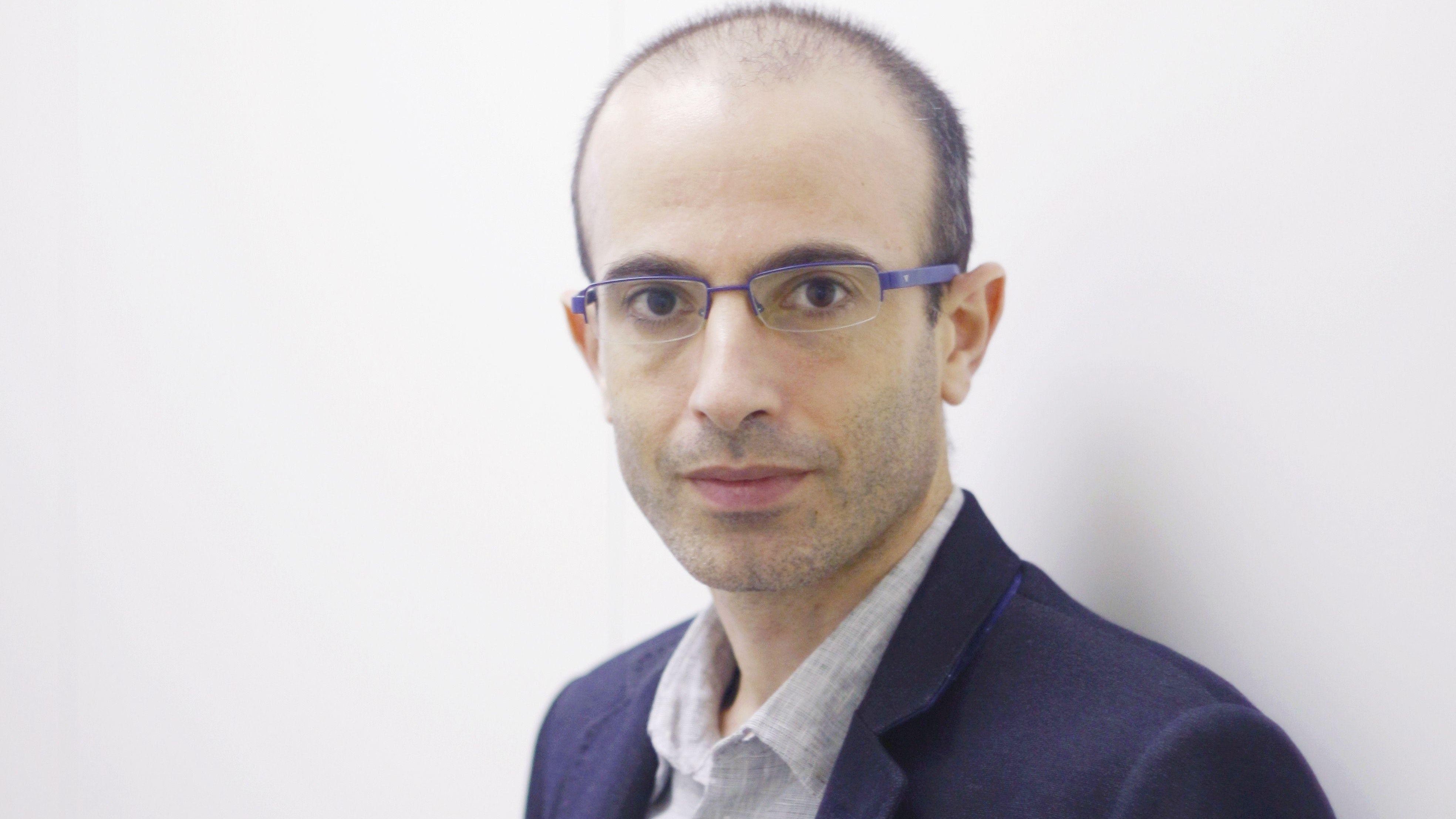 Watch Yuval Noah Harari: How to survive the 21st century

Considered one of the world’s most influential public intellectuals today

Co-founded Sapienship, a social impact company with projects in the fields of entertainment and education, whose main goal is to focus the public conversation on the most important global challenges facing the world today

Regularly discusses global issues with heads of state and has had public conversations with Dutch Prime Minister Mark Rutte, and Greek Prime Minister Kyriakos Mitsotakis, French President Emmanuel Macron, German President Frank-Walter Steinmeier, and Shanghai’s Mayor Ying Yong among many others
 
Presented the first ever TED talk delivered by a digital avatar in 2018

Current research focuses on macro-historical questions such as: What is the relationship between history and biology? Does history have a direction? What ethical questions do science and technology raise in the 21st century?

4X Bestselling author, selling 40M copies worldwide including 21 Lessons for the 21st Century, which took the pulse of our current global climate, focusing on the biggest questions of the present moment: What is really happening right now? What are today’s greatest challenges and choices? What should we pay attention to? 

Sample Keynote Topics: 
Will the Future be Human?
The Actual Cost of Preventing Climate Breakdown
Why Humans Run the World
YUVAL NOAH HARARIHistorian, Philosopher
Availability Pending
Fee Pending
*Client is responsible for first class, round-trip airfare, ground transportation in event city, hotel accommodations and incidentals for up to two nights
1